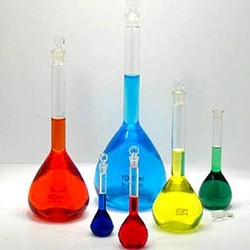 BCH 312
Experiment (7)
Buffer Capacity
Objectives
To understand the concept of buffer capacity. 
To determine the maximum buffer capacity of a number of buffer solutions. 
To establish the relationship between buffer capacity and buffer concentration.
Introduction
Common buffer mixtures contain two substances, a conjugate acid and a conjugate base .
Together the two species (conjugate acid and conjugate base) resist large changes in pH by absorbing the H+ ions or OH- ions added to the system. 
When H+ ions are added to the system they will react with the conjugate base in the buffer .
When OH- ions are added they will react with the conjugate acid in the buffer 
 Thus the buffer is effective as long as it does not run out of one of its components.
Buffer Capacity
Quantitative measure of this resistance to pH changes is called buffer capacity. 
Buffer capacity can be defined as the number of moles of H+/OH- ions that must be added to one liter of the buffer in order to decrease /increase the pH by one unit respectively. 


Where [H+] = the hydrogen ion concentration of the buffer ,β is the buffer capacity , [C] is Bffer capacity.
From the equation that the buffer capacity is directly proportional to the buffer concentration.
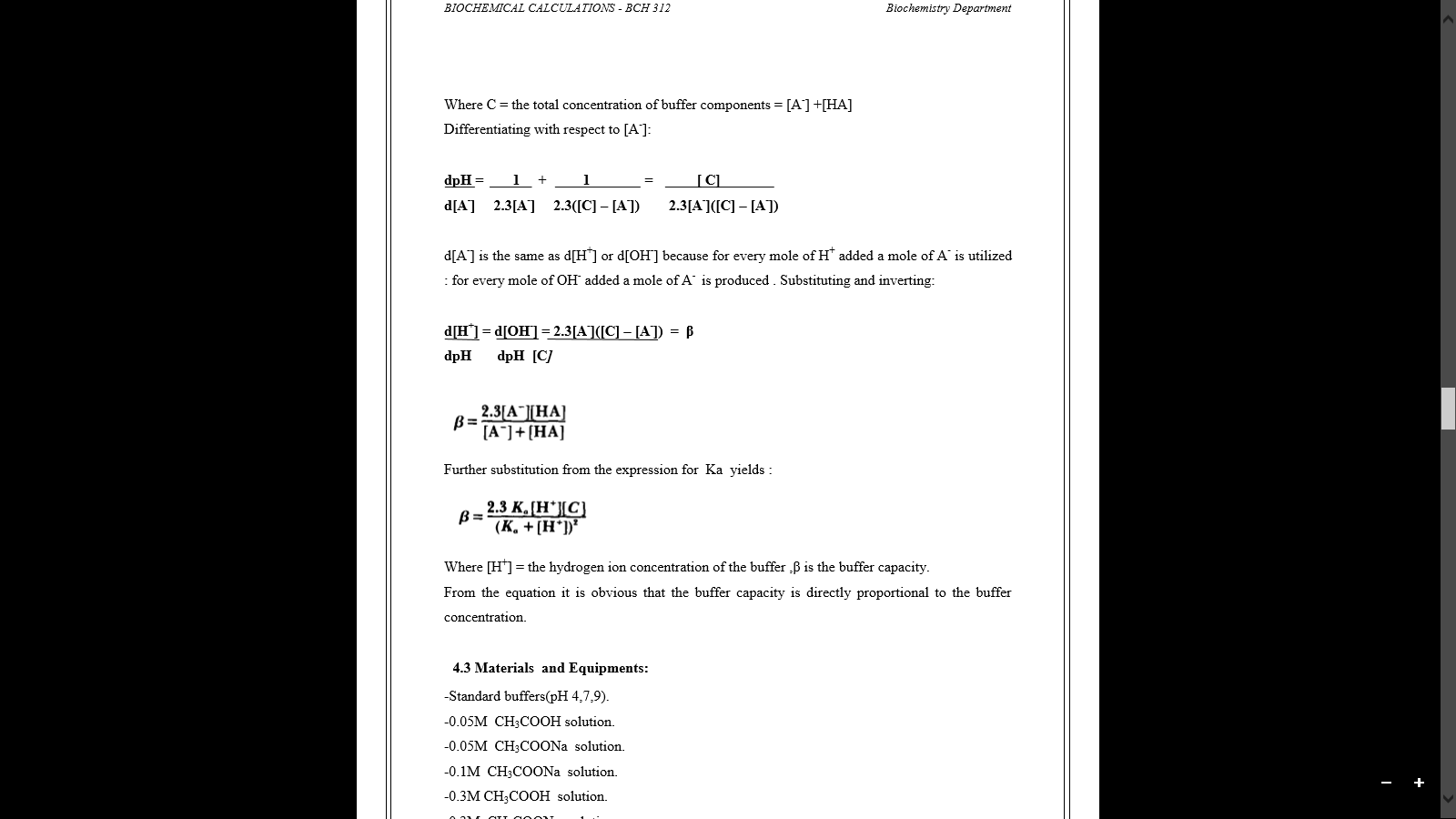 Method
You are provided with 2 acetate buffers, pH=5. Each with different concentrations ; 0.1 M  and 0.2 M .
Transfer 8 ml of each buffer into a 50 ml beaker.
Add 0.5 ml of ( 0.1 M) HCl from the burette and determine the pH of the solution after each addition
Continue adding acid in until pH falls to about 2 pH units from your starting pH . 

Plot a Curve of  pH versus ml of HCl added and calculate the Buffer capacity 
Then compare between two buffer which one has higher buffer capacity and why?